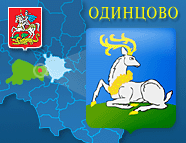 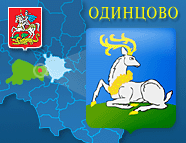 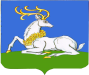 ФКУ
ФКУ
Блок-схема формирования программного консолидированного бюджета Одинцовского муниципального района
Стратегия развития Одинцовского муниципального района
Экономический блок Администрации района
Комплексная программа социально-экономического развития Одинцовского муниципального района
Экономический блок Администрации района, 
Финансовый блок Администрации района
Финансо-вый блок Администрации района
Финансовый блок района и финансово-экономические отделы Администраций поселений
Экономический и финансовый блоки района + финансово-экономические отделы Администраций поселений
Бюджет района
16 бюджетов поселений
Финансовый блок района
Консолидированный бюджет Одинцовского муниципального района на программном методе